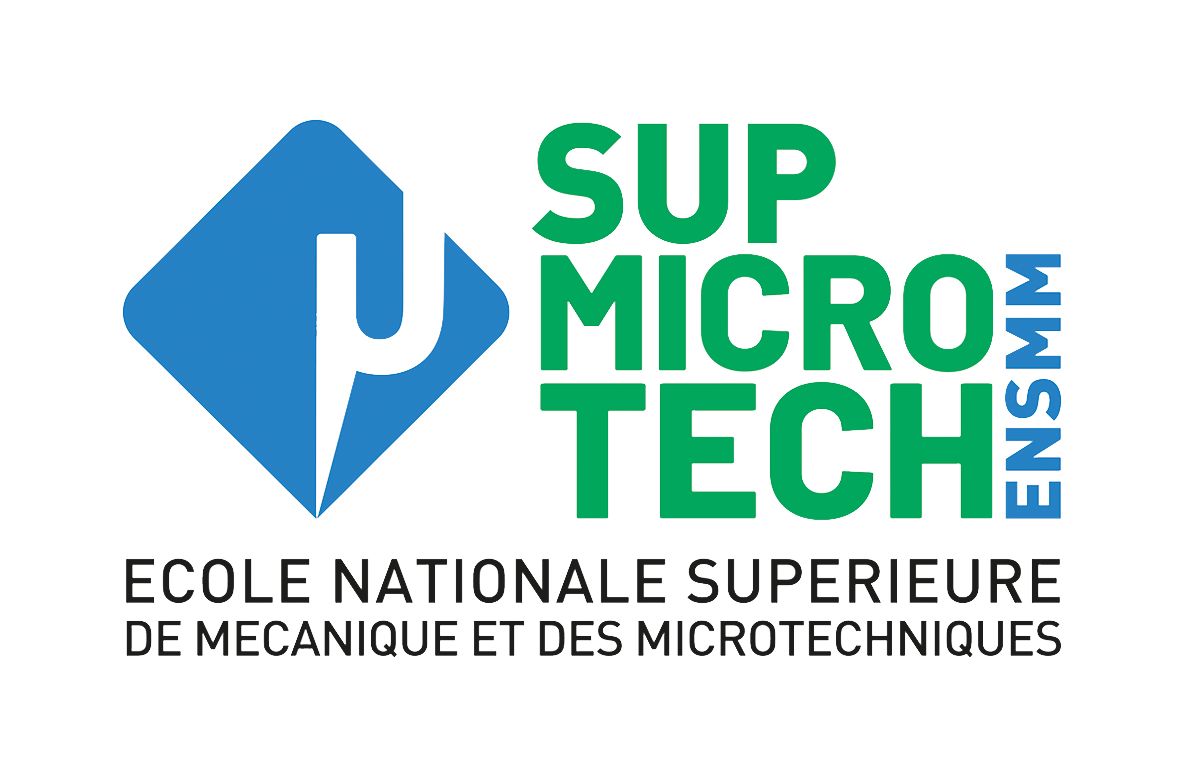 Cordée de la réussite ENSMM :
HACKATHON Jeudi  12 mai 2022
avec la startup VIBISCUS
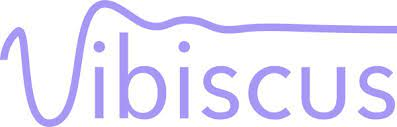 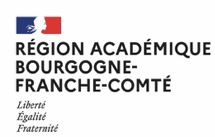 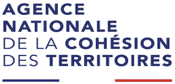 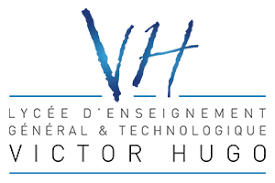 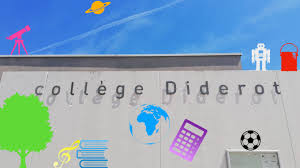 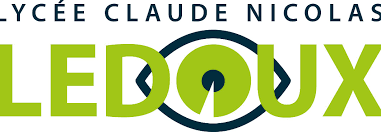 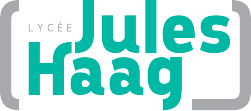 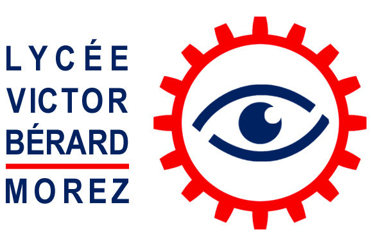 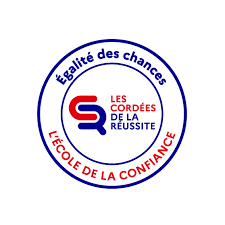 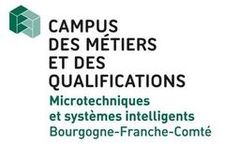 LE DEFI ?

VOUS AVEZ 2 HEURES POUR TROUVER UNE SOLUTION POUR ABSORBER
LE PLUS DE BRUIT POSSIBLE ET 
ETRE CAPABLE D’EXPLIQUER VOTRE DEMARCHE.

COMMENT ?

EN REALISANT UN CYLINDRE DE 10 CM DE DIAMETRE  ET DE 7 CM DE HAUTEUR MAXIMUM
AVEC DIFFERENTS MATERIAUX MIS A VOTRE DISPOSITION ( PAS PLUS DE 5).
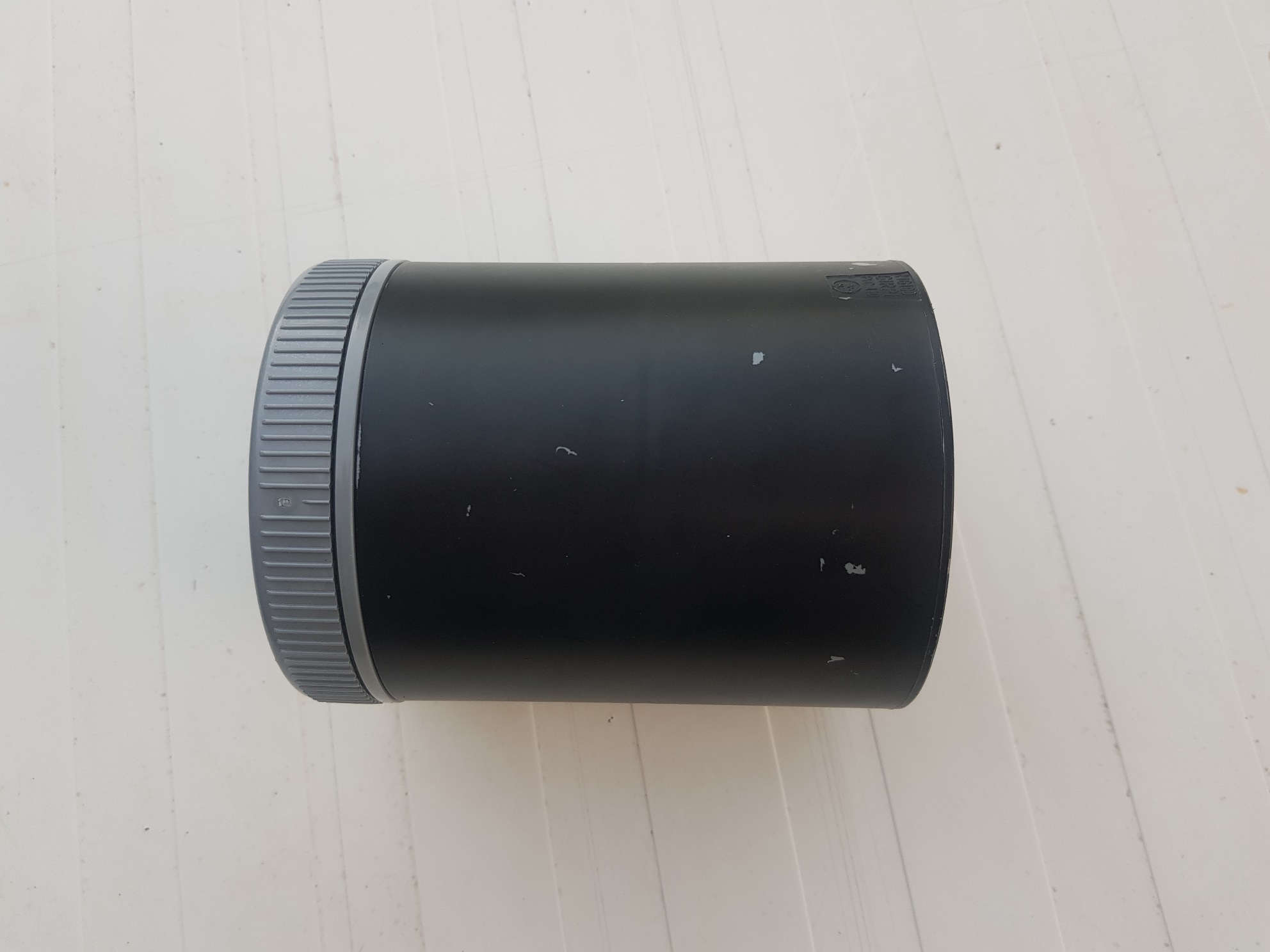 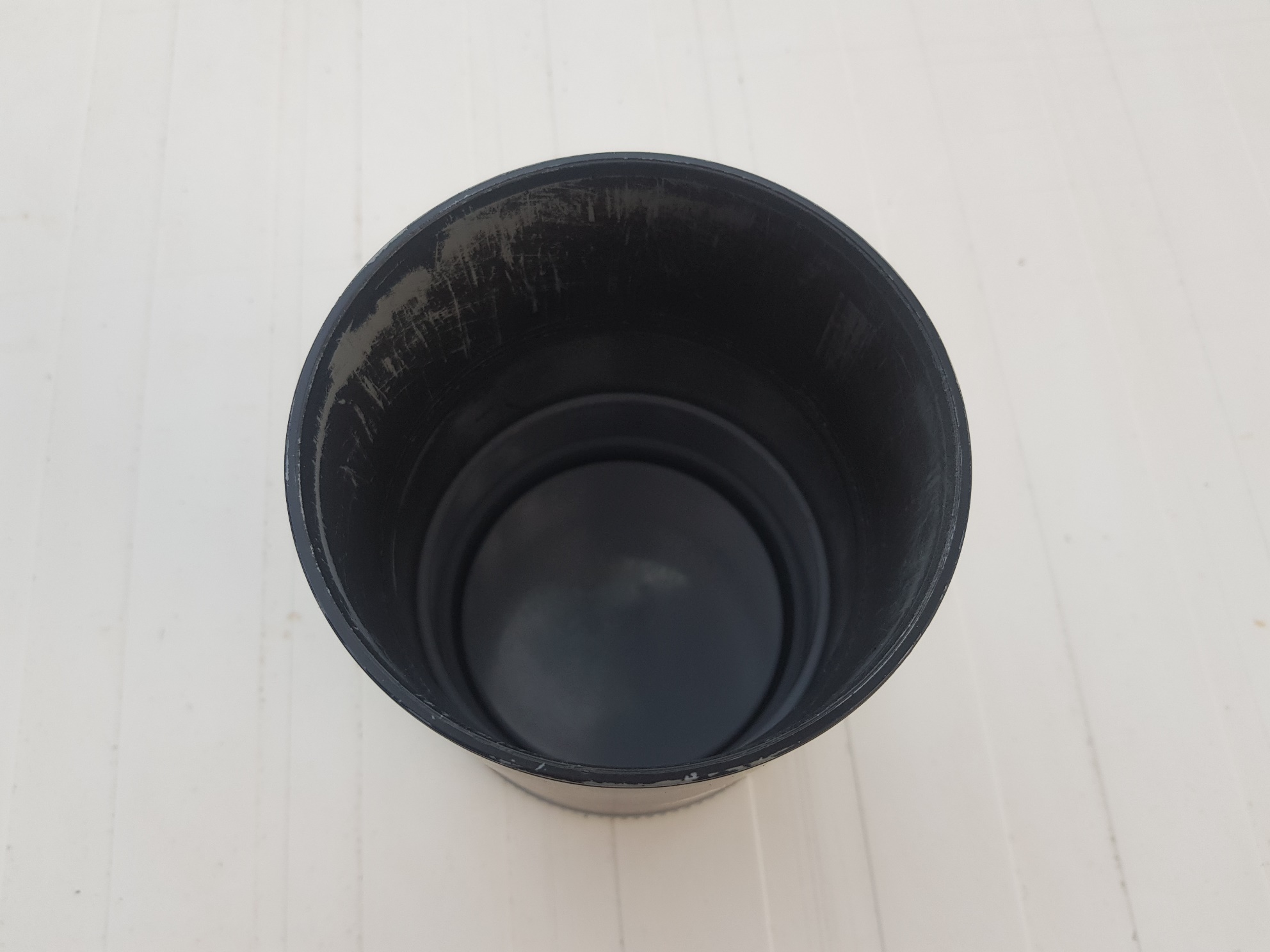 TEST DE VOTRE SOLUTION
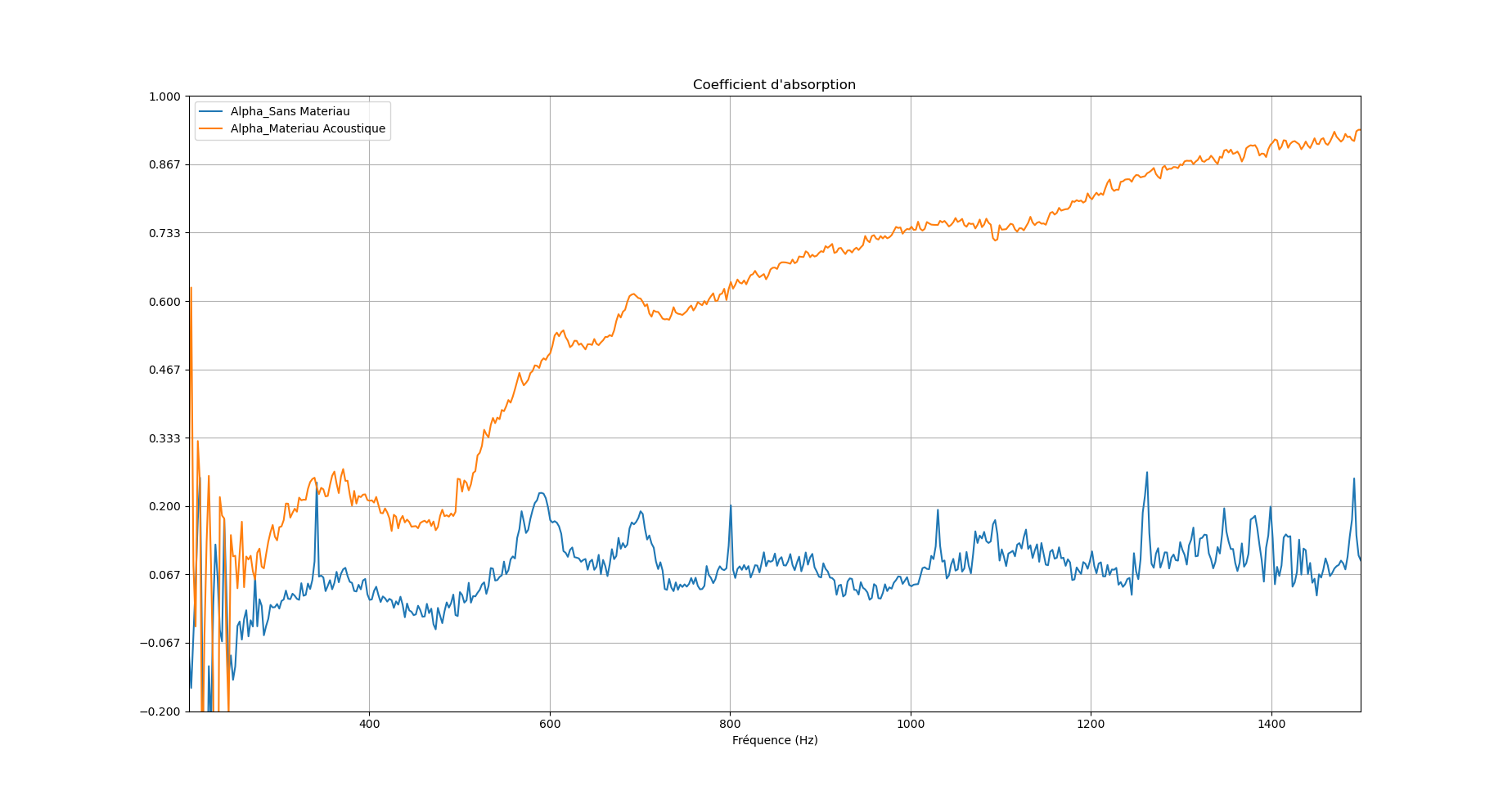 PLUS LA COURBE S’APPROCHE DE 1, PLUS ON ABSORBE LE BRUIT.
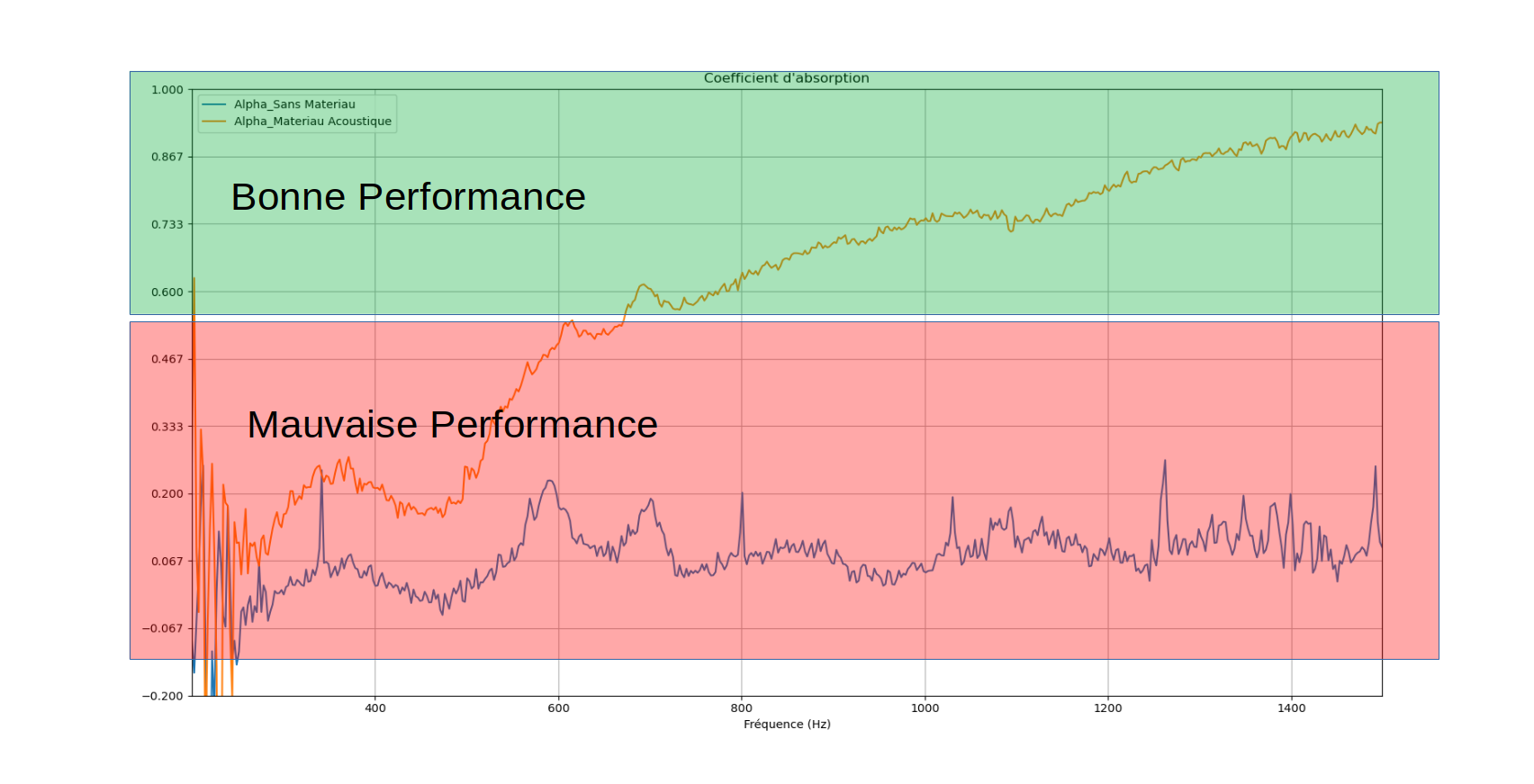 QUELQUES CONSEILS 


CHAQUE EQUIPE A LE DROIT A 3 ESSAIS.

PRENEZ LE TEMPS DE BIEN REFLECHIR AUX ASSOCIATIONS DE MATERIAUX.

IL EST TRES IMPORTANT DE POUVOIR EXPLIQUER VOTRE DEMARCHE. 
A LA FIN DES DEUX HEURES CHAQUE EQUIPE AURA 5 MIN POUR PRESENTER SA DEMARCHE ET SES RESULTATS.

POUR GAGNER, IL FAUT LA MEILLEURE COURBE D’ABSORPTION (CELLE QUI SERA LA PLUS PROCHE DE 1).
A VOUS DE JOUER !
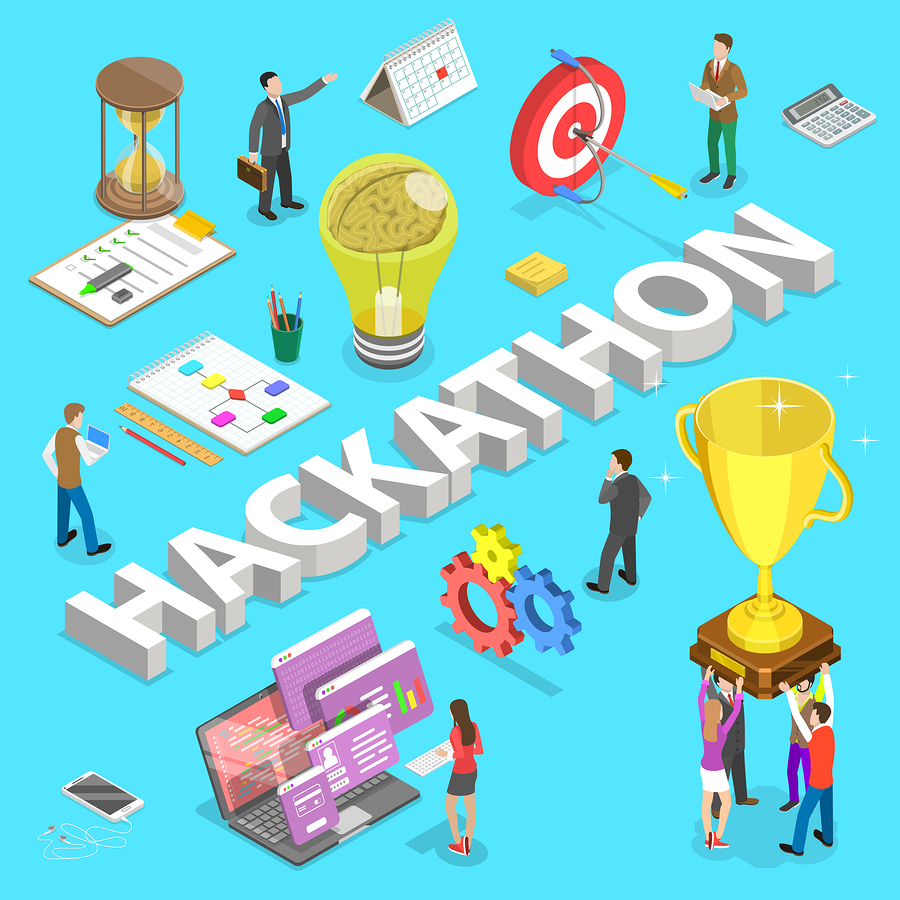